Guide du juge Imposé
Module 2 - Noter un mouvement Imposé
Saison 2024-2025
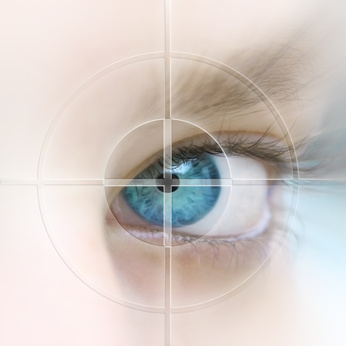 Objectifs de formation
Les objectifs de la formation sont :
Comprendre :
Comment noter un exercice imposé
Connaître :
La constitution de la note D
La note E
La note Finale
Repérer les fautes
Sommaire
Le jugement !!!
La note
Les fautes
Exemples
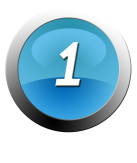 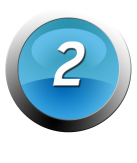 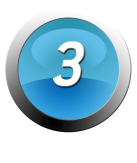 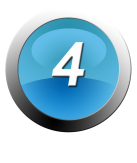 Le Jugement
Le jugement est une évaluation (valorisation du travail exécuté)

Ce que vous aurez à évaluer :
La réalisation ou l’exécution d’un exercice en conformité avec le texte et respectant les exigences techniques

Chaque membre du jury doit :
Avoir suivi une formation adaptée et un recyclage annuel 
Juger avec exactitude et impartialité les exercices présentés
Poser SA note et valider avec son/ses partenaire(s)

En cas de doute, on juge au bénéfice de la gymnaste
½ pointes, position sur la pointe des pieds pour se déplacer en Sol ou en poutre. Lorsque c’est précisé dans le texte.
Positions ou attitudes courantes
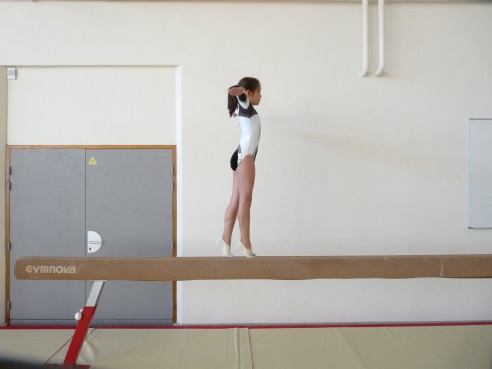 Fente Avant, pieds décalés, corps incliné vers l’avant, bras dans le prolongement du corps. Position de départ ou d’arrivée d’une difficulté
Positions ou attitudes courantes
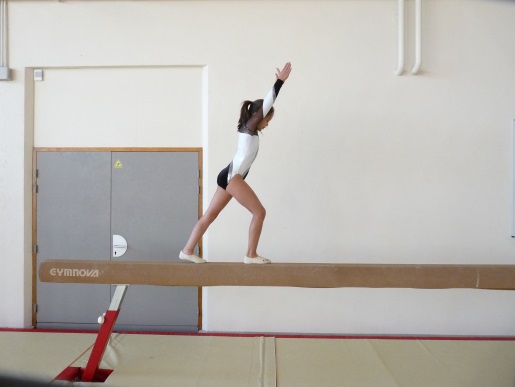 Positions ou attitudes courantes
Arabesque, Jambe tendue à l’oblique arrière basse avec la jambe d’appui tendue ou mi fléchie
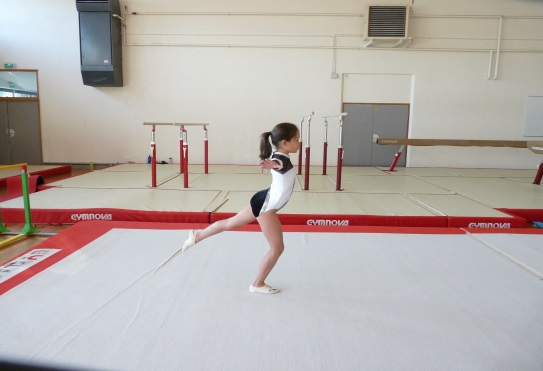 Positions ou attitudes courantes
ATR, Appui Tendu Renversé
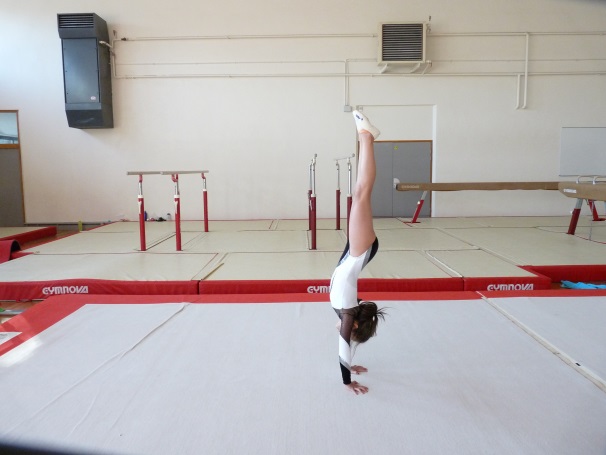 Bras à l’horizontale avant
Positions ou attitudes courantes
Horizontale, position du corps, des bras ou des jambes formant une ligne parallèle avec le sol
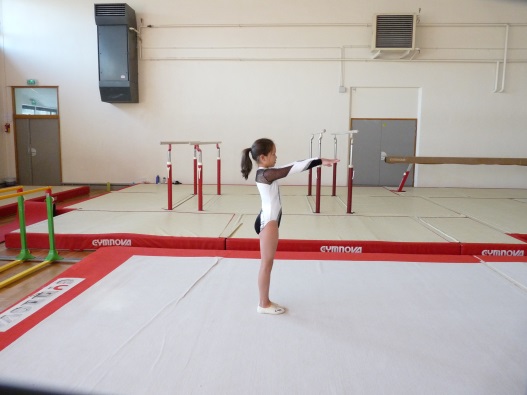 Bras verticaux
Positions ou attitudes courantes
Verticale, position du corps, des bras ou des jambes formant une ligne perpendiculaire avec le sol
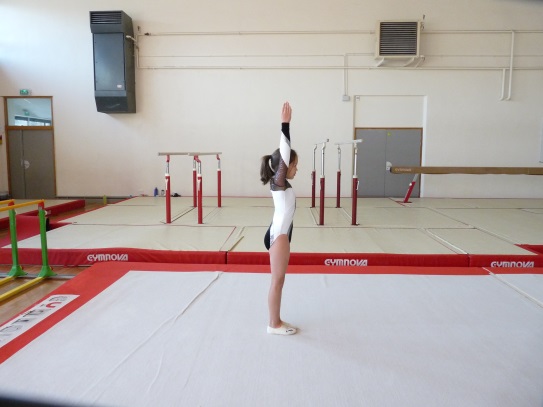 Bras à l’oblique latérale basse
Positions ou attitudes courantes
Oblique, position du corps, des bras ou des jambes formant un angle de + ou moins 45°
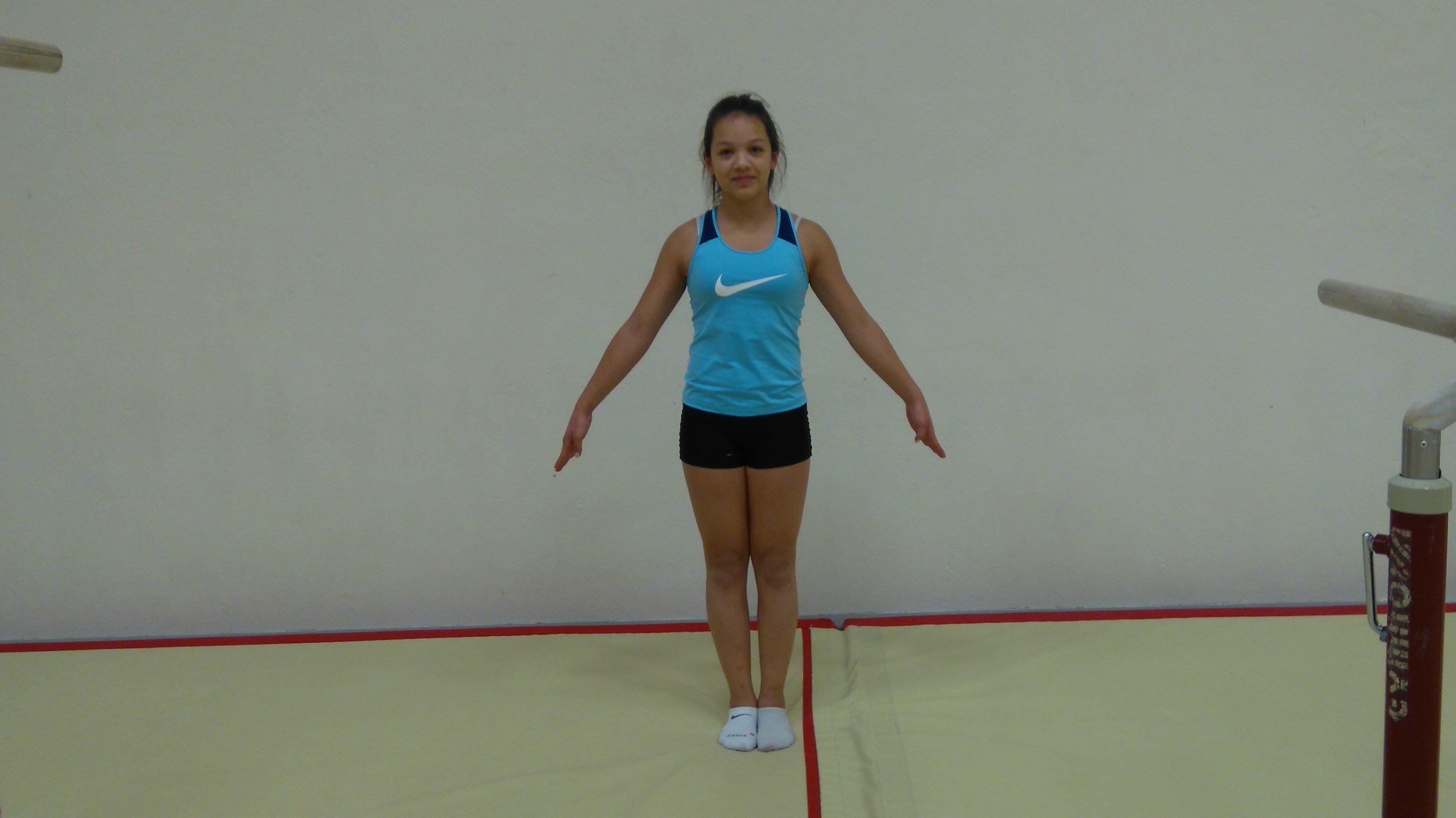 Appui facial Barres asymétriques,
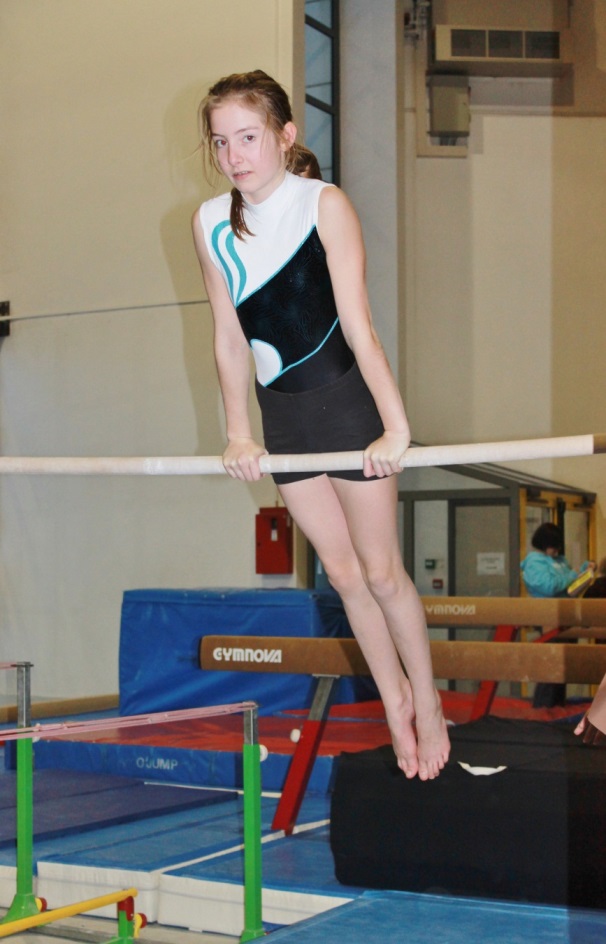 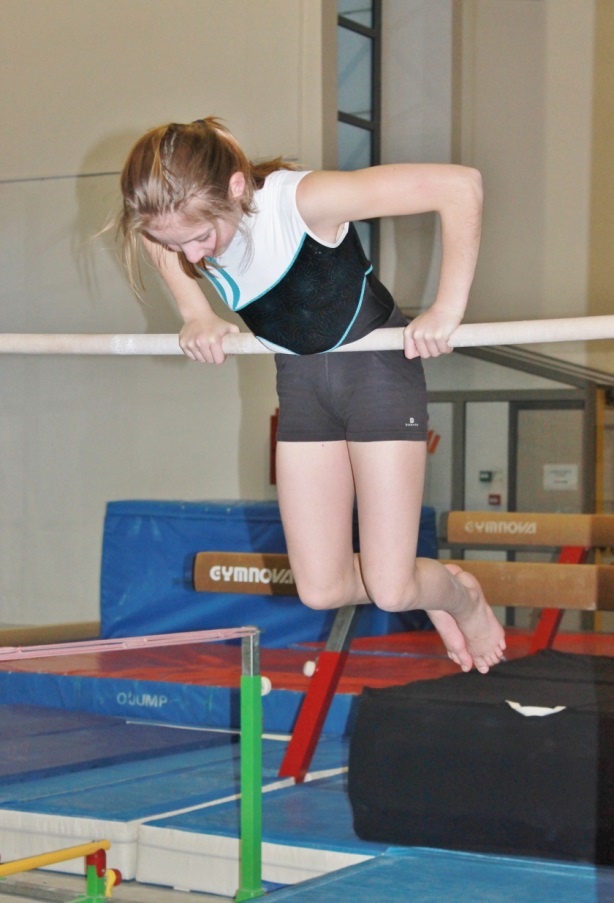 Positions ou attitudes courantes
☑

Suspension en Barres asymétriques,
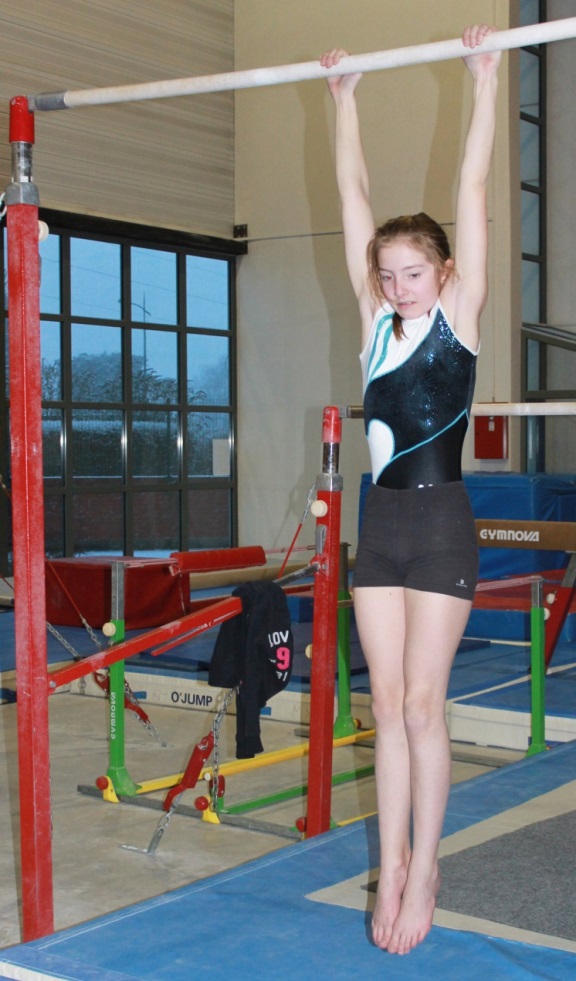 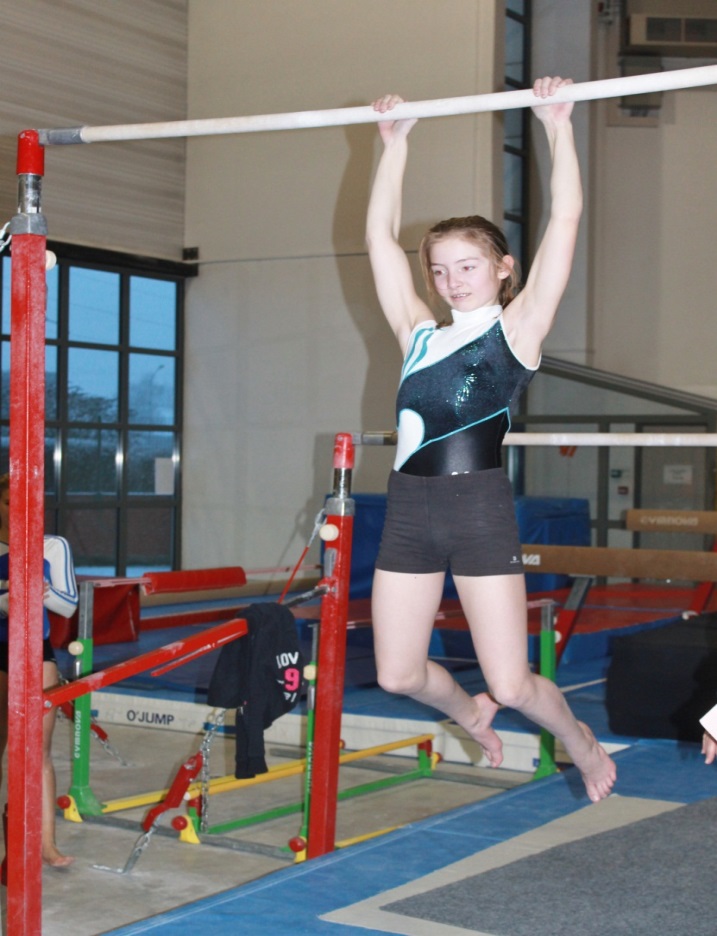 Positions ou attitudes courantes
☑

La Note
La note se divise en deux parties :

La note D (Difficultés):

Addition des valeurs de Difficultés

La note E (Exécution)

C’est sur cette note que sont déduites toutes les pénalités
La Note
Note finale  =  Note D        +    Note E                    DIFFICULTÉ            EXÉCUTION
= 10
moins les FAUTES 
d’Exécution
Fonction du degré
* En règle générale. Ce maximum peut varier en fonction des éléments optionnels. Ex : 3è au 5è degré Sol (sur 5,5 et 7,5 et 9,5)
Contenu des mouvements
En barres asymétriques, les exercices sont composés de Difficultés ayant une valeur donnée et d’éléments de liaison

En poutre et sol, les exercices sont composés de Difficultés ayant une valeur donnée et d’éléments gymniques ou chorégraphiques
La Note D (exemple)
La note D (difficultés) est variable suivant le degré et va de 4 à 13 points . (voir particularités sur certains degrés lorsqu’il existe des options)
La Note E
La note E (exécution) est de 10 points sur lesquels seront déduites les fautes
La Note Finale
La note finale est obtenue en faisant la moyenne des notes  E des 2 juges + la note D
Sous titre Sous titre Sous titre 
Sous titre Sous titre Sous titre 
Sous titre Sous titre
Les Fautes
Les bases du jugement
Les fautes sont réparties en 2 catégories,






Elles sont toutes « NET »
Les bases du jugement
Les fautes générales ont des valeurs différentes selon leur importance






Elles sont toutes « NET »
Petite faute
Faute Moyenne
Grosse Faute
Pénalisation de 0,30 Pt
Pénalisation de 0,50 Pt
Pénalisation de 0,10 Pt
Jugement
Jambes fléchies,
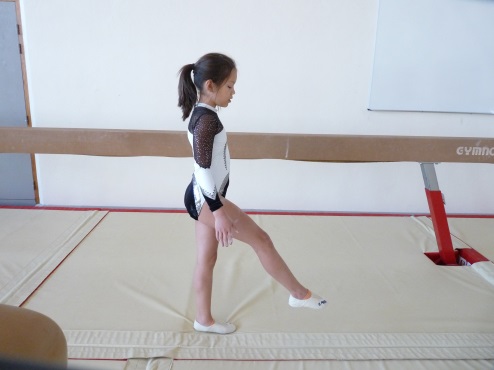 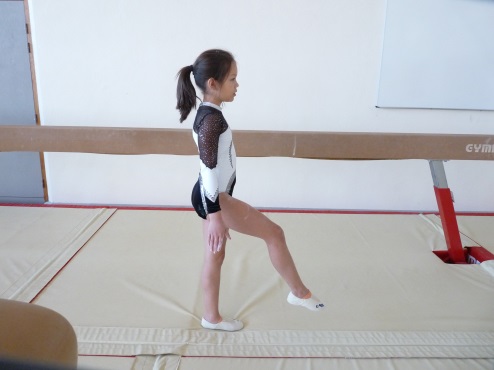 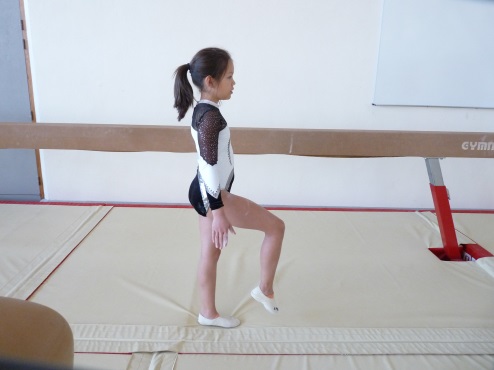 Petite faute
Faute Moyenne
Grosse Faute
Pénalisation de 0,30 Pt
Pénalisation de 0,50 Pt
Pénalisation de 0,10 Pt
Jugement
Bras fléchis,
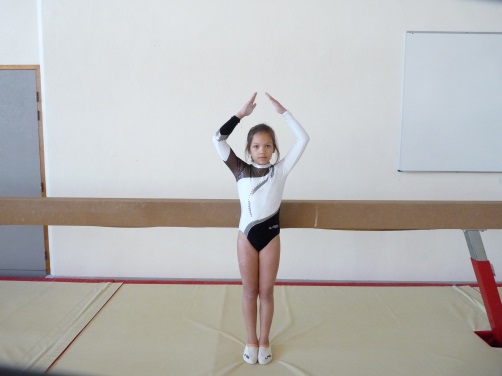 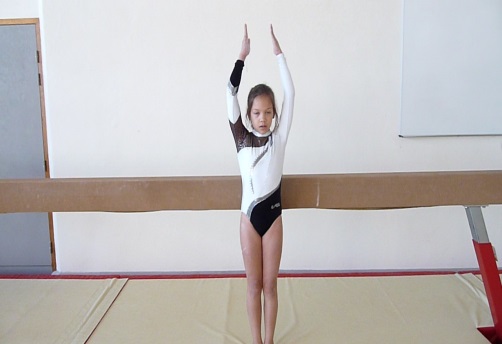 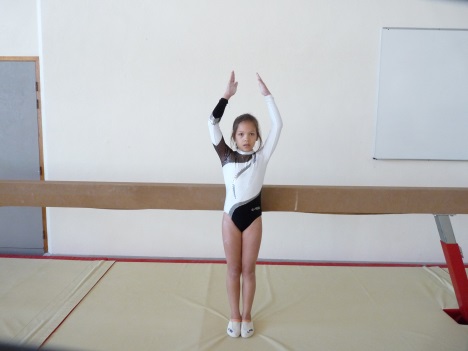 L’ATR Appui Tendu Renversé
Voir tableau des fautes générales « Divers FSCF »
Fautes techniques : angle avec la verticale
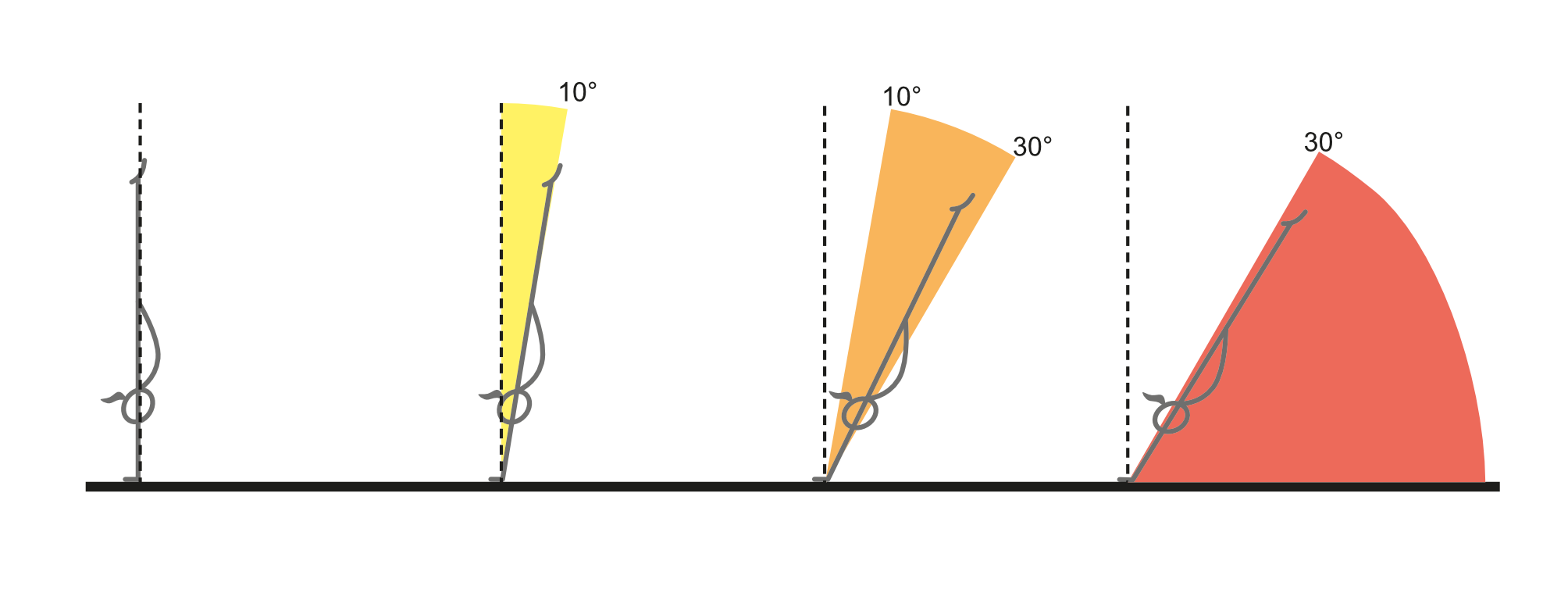 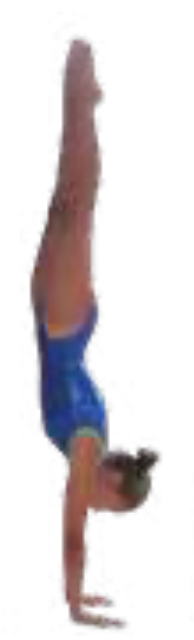 Parfait
Entre 0 et 10° 0,10 pt
Entre 10 et 30° 0,50 pt
Sup ou égal à 30° Elément non reconnu, perte de la valeur de l’ATR en note D
La chute
Chute au sol ou sur l’agrès : 1,00 point.
En cas de chute la gymnaste a droit à un temps d’arrêt limité avant la reprise de son mouvement : 

30 secondes en barres

10 secondes en poutre.

 Durant cette interruption, l’entraîneur est autorisé à assister et à conseiller la gymnaste.
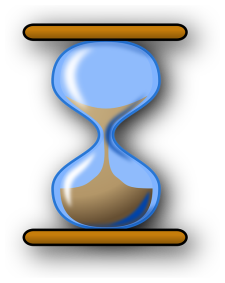 Sol
Poutre
Présence de l’entraîneur
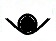 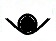 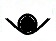 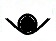 La présence de l’entraîneur est autorisée en Barres sans pénalités
L'entraîneur peut indiquer sans pénalité l'ordre des éléments aux 3 premiers degré poussin.